Country & city world puzzle
M
E
X
I
C
O
1
1
L
O
N
D
O
N
2
2
A
U
S
T
R
A
L
I
A
3
3
N
J
A
P
A
4
4
A
F
R
C
I
A
S
O
U
T
H
5
5
B
R
A
S
I
L
6
6
S
P
A
I
N
7
7
F
R
A
N
C
E
8
8
R
U
S
S
I
A
9
9
8. They speak Frech in this European country
9. The capital of this country is Moscow
5. Where is Nelson Mandela from ?
2. This is the capital of English
3. This country is home to the kangaroos and koalas
4. It is capital is Tokyo
6. The capital is Brasilia
7. It is a Spanish speaking country in Westerm Europe
1. Which country's capital is Mexico city ?
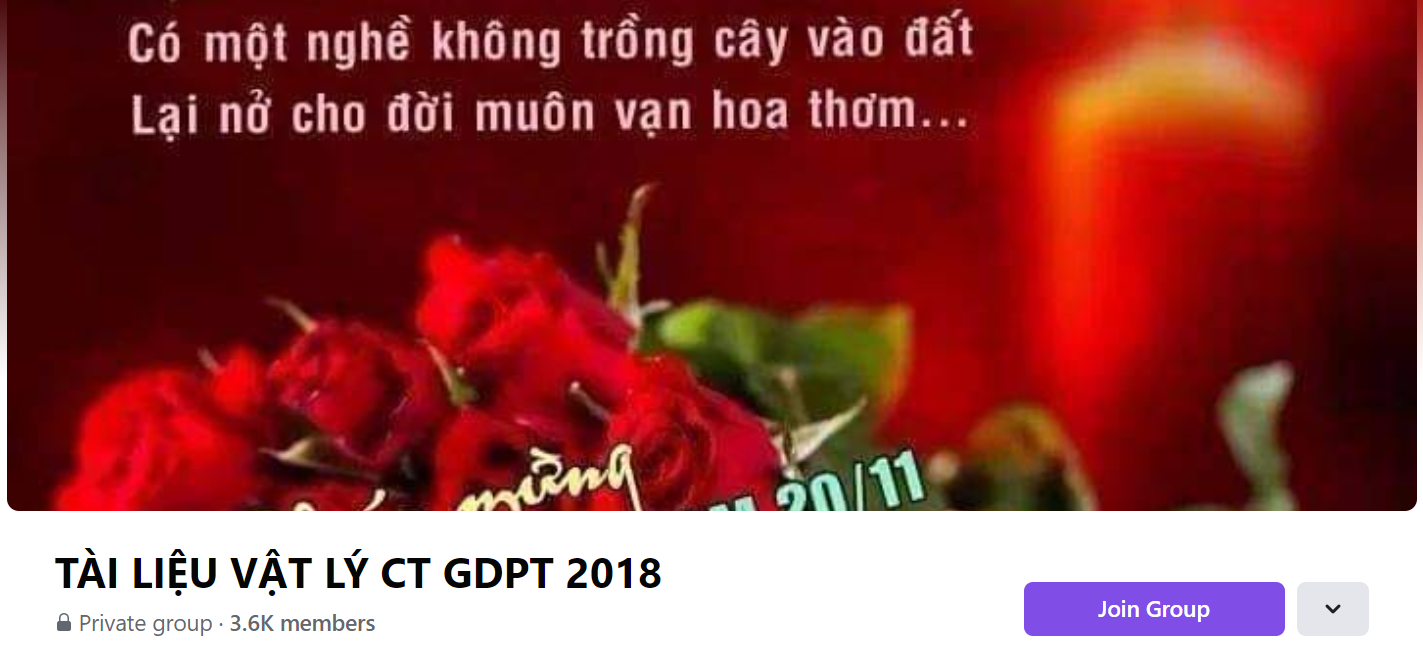 SƯU TẦM: ĐOÀN VĂN DOANH, NAM TRỰC, NAM ĐỊNH
LINK NHÓM DÀNH CHO GV BỘ MÔN VẬT LÝ TRAO ĐỔI TÀI LIỆU VÀ CHUYÊN MÔN CT 2018
https://www.facebook.com/groups/299257004355186